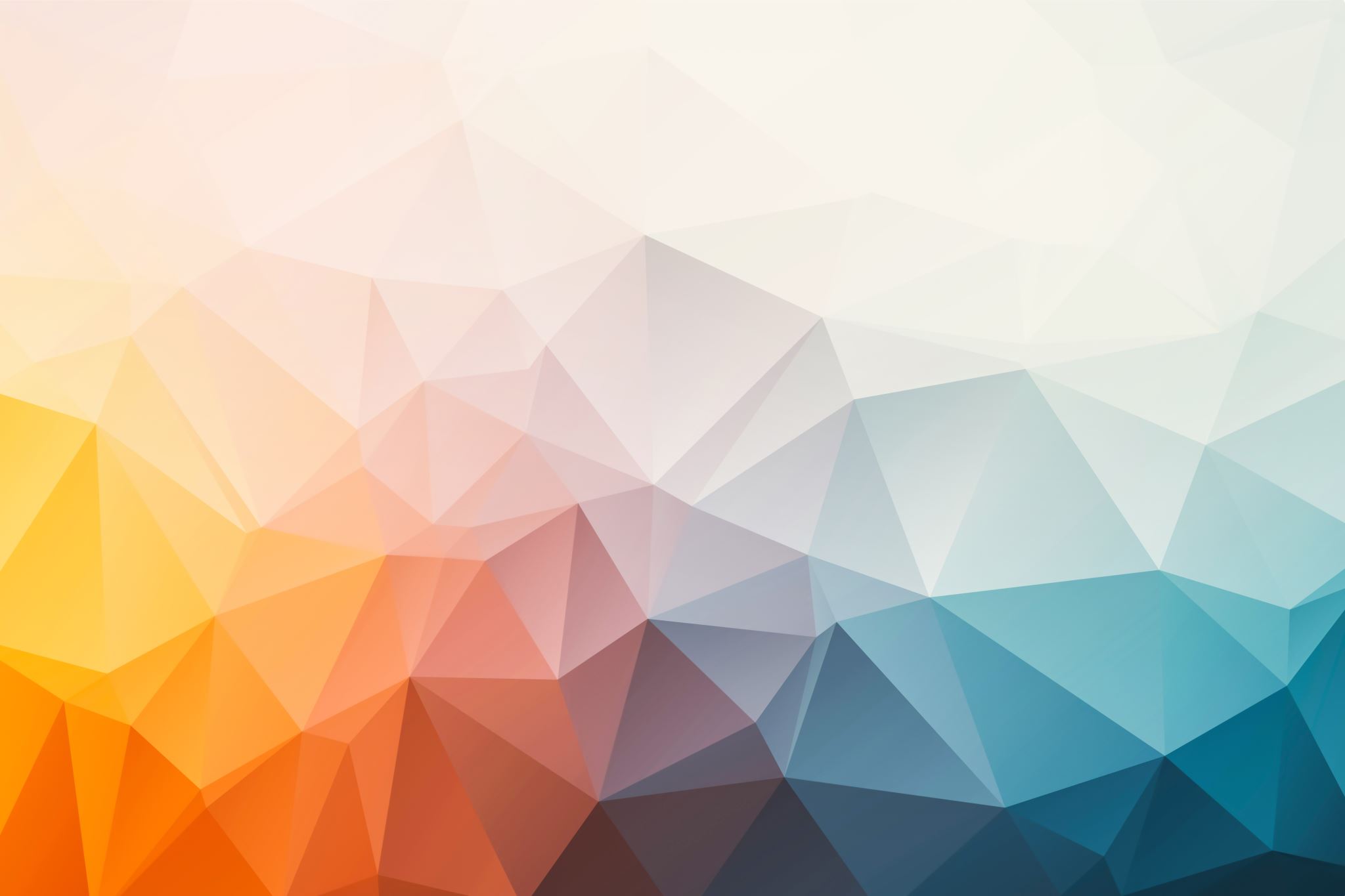 A World of Possibilities with CTE
Be amazed at what Chino High CTE teachers offer our students!
CTE Library ScienceDorinda Sullivan,District Librarian
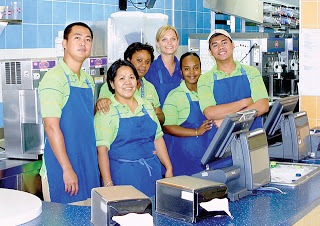 Work Experience
This Photo by Unknown author is licensed under CC BY-NC-ND.
Students enrolled in WEE earn credits will learning 'real-world' skills within the curriculum
Income Tax instruction
Mock Interview project

WEE Coordinator monitors progress for students' jobs or volunteer placements
Job site visits, supervisor contacts
Monitor balance between job demands/academic progress
Culinary​
Hospitality​
​
​
Management​
Pathway
CH    MP
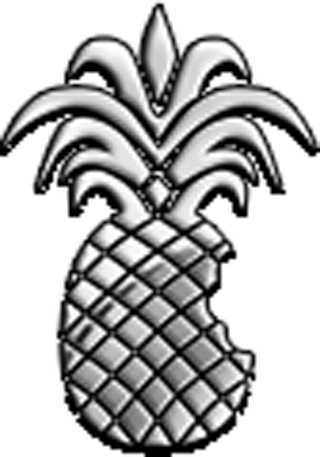 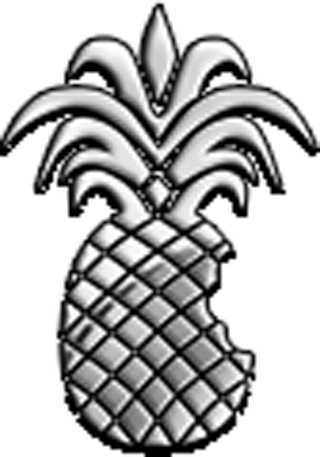 Explore new foods  
Connect academics to your passion 
Acquire technical skills 
Earn industry certifications
Receive A- G Elective Credit
Utilize AVID Strategies
Be Business ready
Advance to college and careers!!
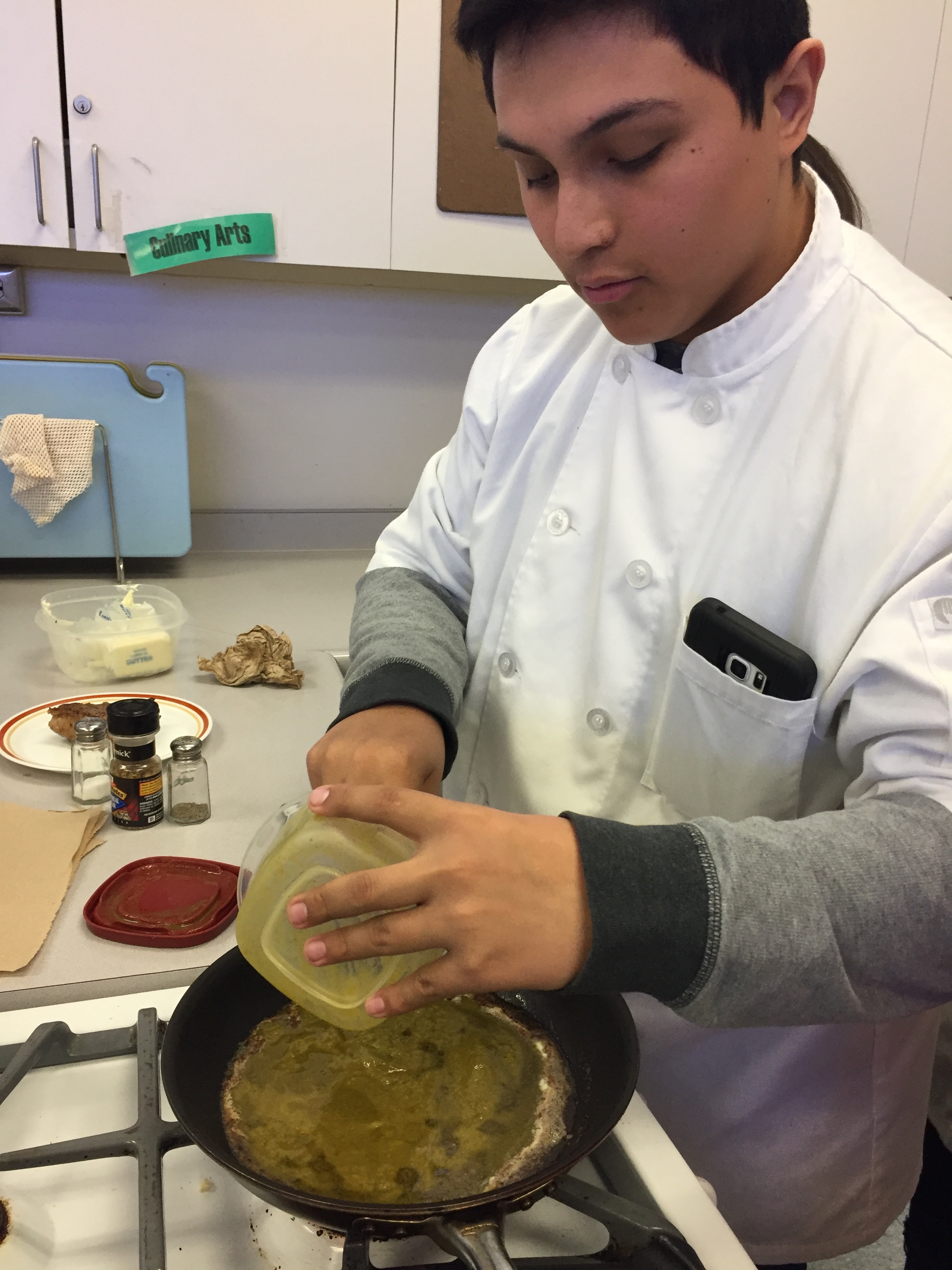 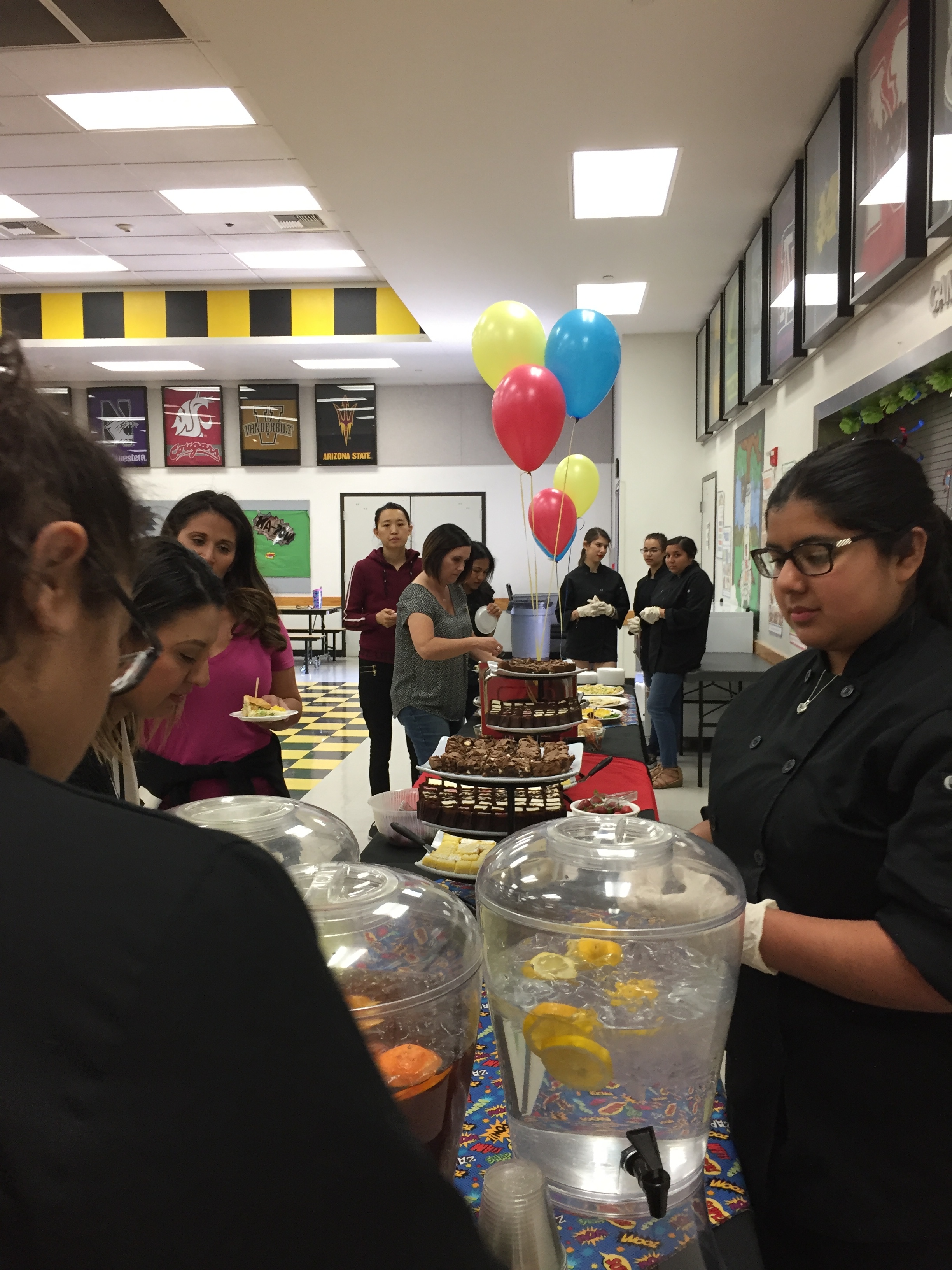 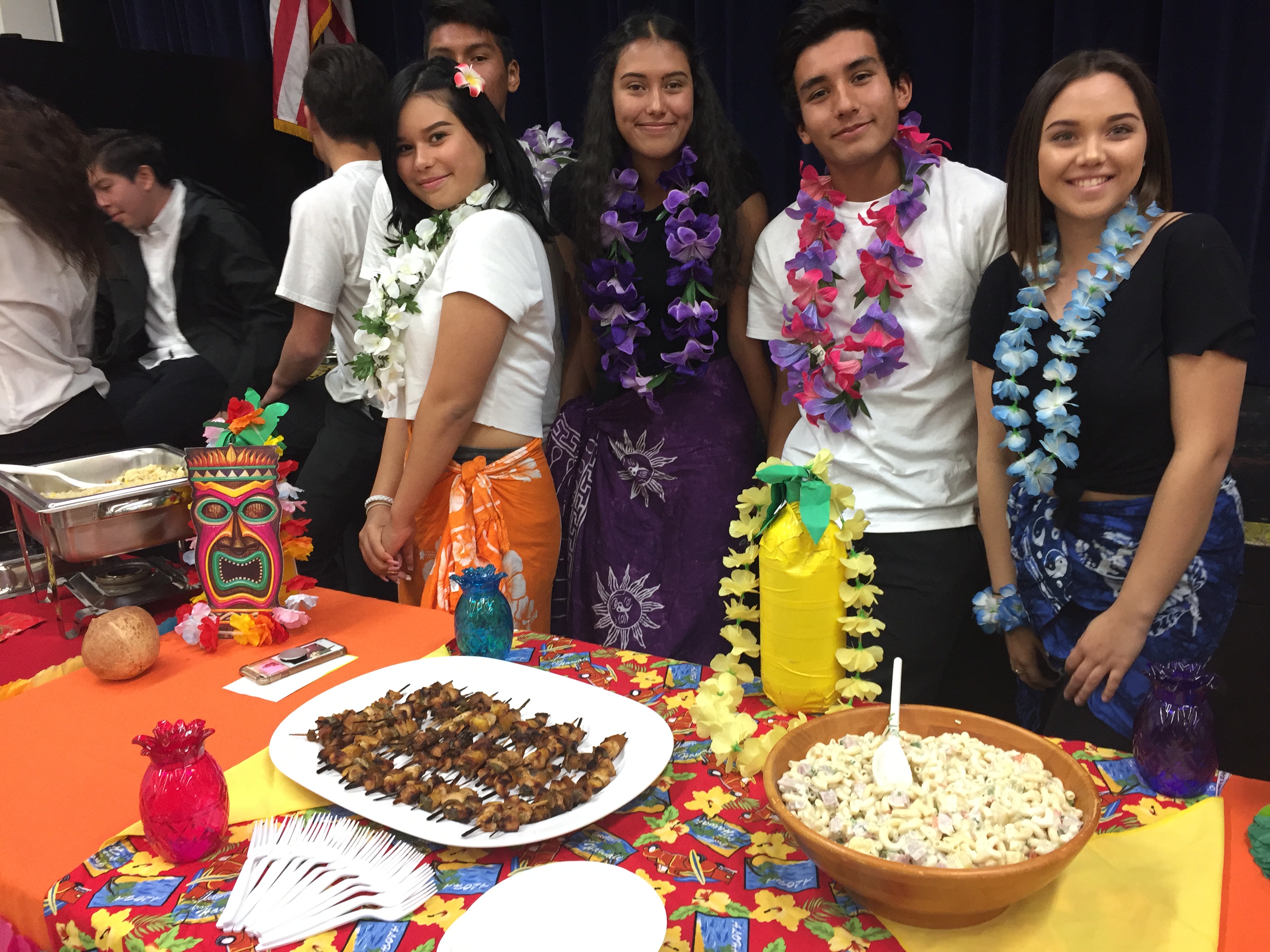 CTE Industry Sector – HTR Hospitality, Tourism & RecreationCompletion of pathway classes with a "B"or better students can receive a career cord for graduation. With active leadership participation in FCCLA students can earn a red cord for graduation.
Culinary Arts 1
Culinary Arts 2
International Foods
11th Grade
Focus on food preparation for the hospitality industry
Advanced cooking skills
Equipment use and care
Food Handlers Card opportunity
Force in Training (FIT) Certificate from the California Rest Assoc.
Leadership Roles in FCCLA
10th Grade
Focus on Introductory Cooking
Exploring Spices and Herbs
Regional Soups & Salads
International Country Reports
Leadership Training - FCCLA
12th Grade
Focus on Industry Catering skills
Advanced Main Dishes and Creative Desserts
Business Training Certificates
Leadership Activities within Region, State and National Organization
Teacher: Alex Edwards
No prerequisites for the Fall semester
Teacher: Alex Edwards
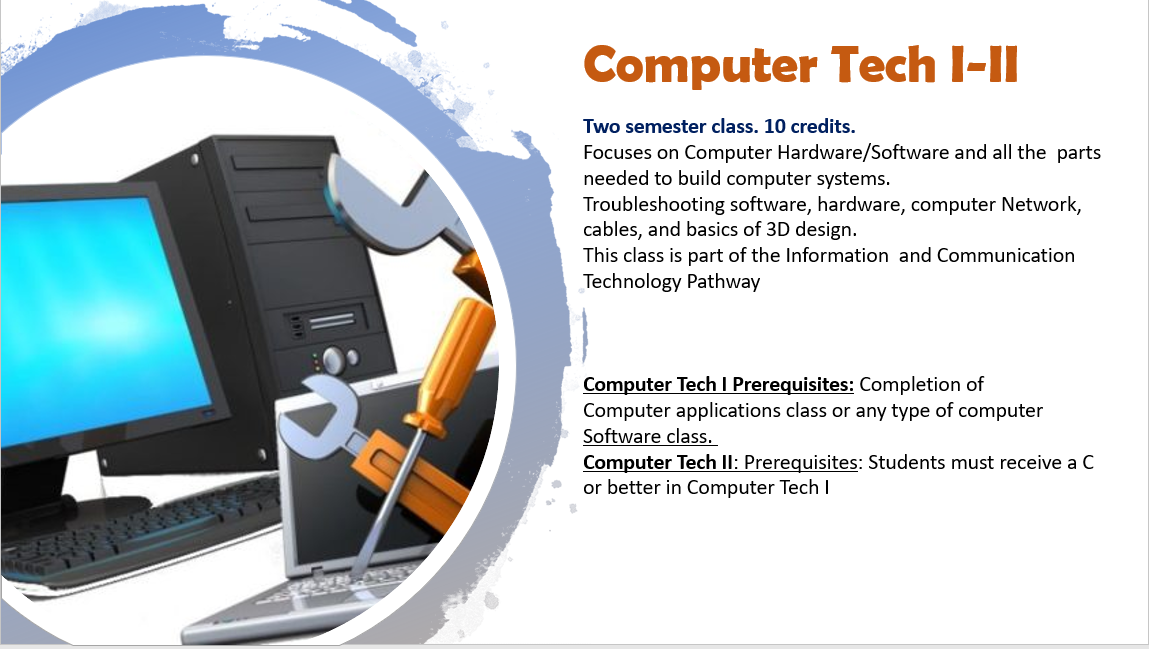 Teacher: Alex Edwards
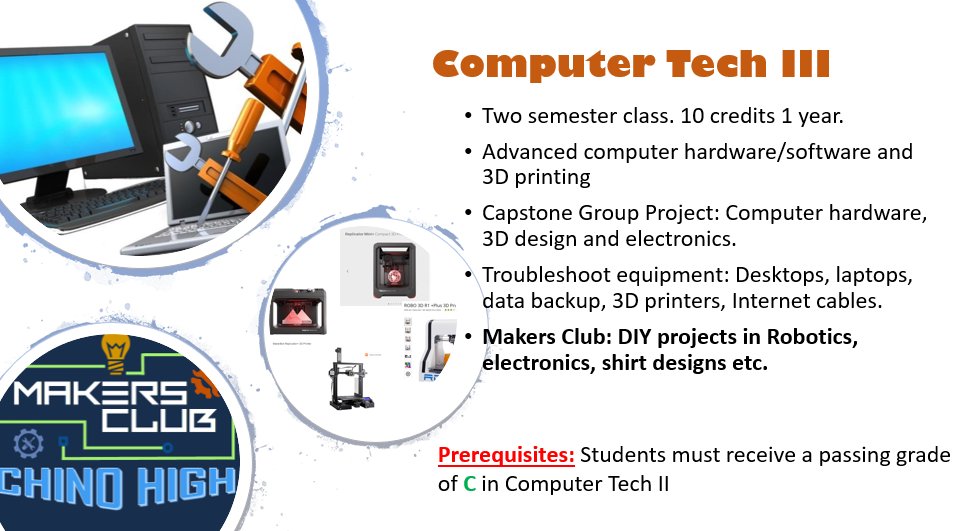 Teacher: Alex Edwards
Introduction to design gives students the opportunity to develop skills and understanding of three-dimensional graphic design and 3D printing process concepts. 
Students use a 3D solid modeling design software and 3D printers to help them design 3D model concepts (prototypes)
This class is for students interested in any career related to: 
Engineering/design
Animation and design
Biomedical technology
3d design
3d printing specialist
3d customization & prototyping
Product development.
Two semester Class:  5 credits per semester/10 credits total 

 Meets the UC/CSU “f” Visual Performing Arts requirement 	
No prerequisites for the Fall semester
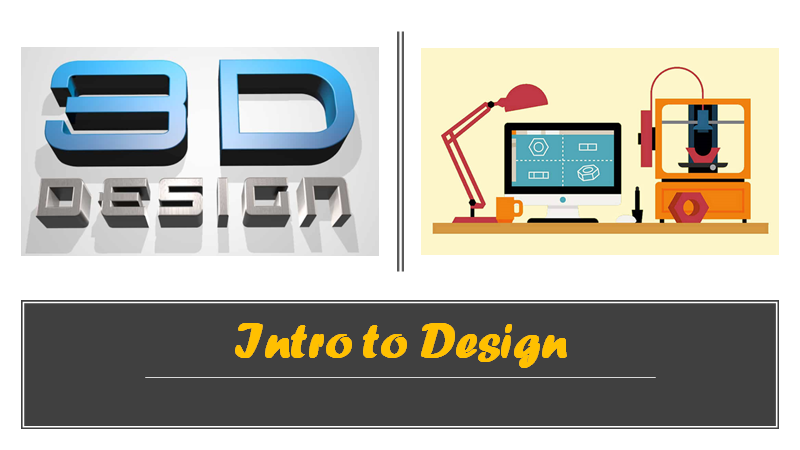 .
Teacher: Alex Edwards